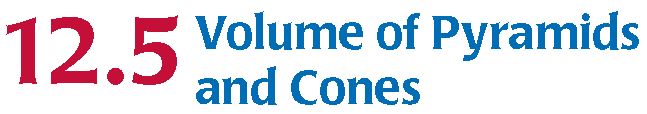 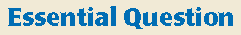 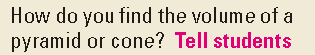 Standard:  G.GMD.1
                    Give an informal argument for the formulas for the circumference of a circle, area of a circle, volume of a cylinder, pyramid, and cone. Use dissection arguments, Cavalieri’s principle, and informal limit arguments
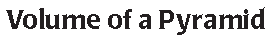 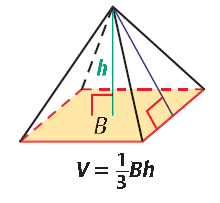 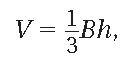 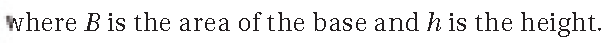 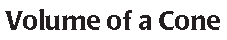 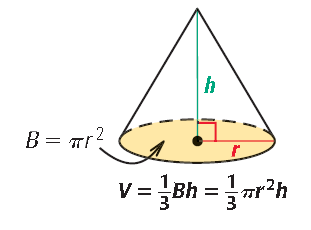 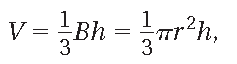 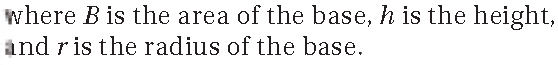 Practice 1
Find the volume of the solid
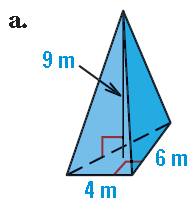 Triangular Pyramid
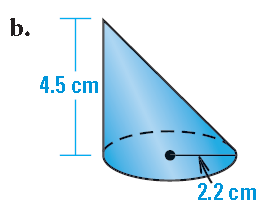 Practice 2
Originally, the pyramid had height 144 meters 
And volume 2,226,450 cubic meters.
Find the side length of the square base
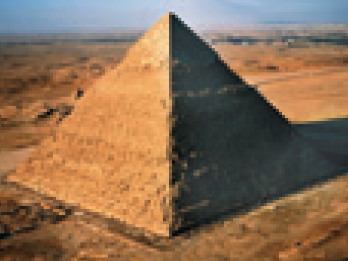 Substitute what
We know.
x
x
Multiply both 
Sides by 3
Divide each side
By 144
Take the square root of both sides
Practice 3
Use Trigonometry to find the Volume of a cone
Find the volume of the right cone.
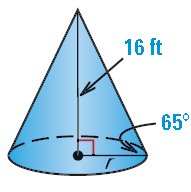 1st.  We need to find the Radius of the Base.  
Use Trigonometry.
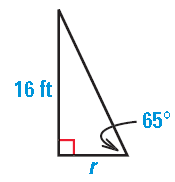 Now, Substitute the radius
Into the formula for volume
Practice 4
Find the volume of the composite solid
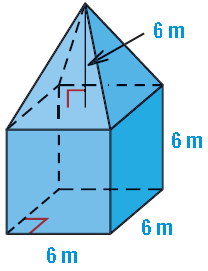 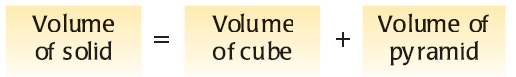 =
+
=
+
=
+
216
72
=
288m3
Homework
Page 832: # 3, 6, 9, 10, 13, 17, 24